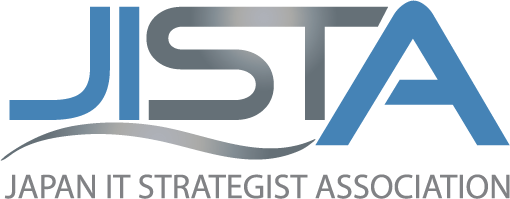 関東支部オープンフォーラム2019　JOB BOARD＜掲載の手引き＞
IT人材を募集する企業・職種に限定します。※求人の仲介はご遠慮ください。
本フォーム（A4サイズ）の記入欄に収めてください。
連絡先には、必ずEmailアドレスまたは電話番号をご記入ください。
当日はフォーム1枚を印刷してご持参願います。会場内ホワイトボードに掲出をご案内します。

※JISTAではジョブボードを掲載する場所のみの提供となりますので、その後の求人組織とのやり取りについては各自の責任で連絡などをお願いいたします。
※当日スタッフが「掲載が不適当」と判断した場合は、掲載をお断りすることがありますので、あらかじめご了承ください。
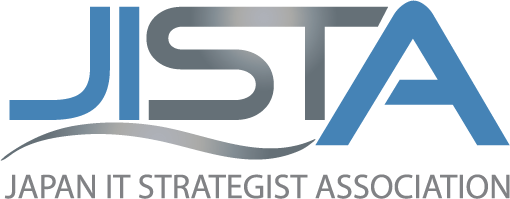 関東支部オープンフォーラム2019　JOB BOARD
連絡先
連絡先
連絡先
連絡先
連絡先
連絡先
連絡先
連絡先
記入例
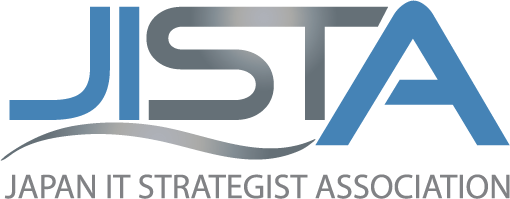 関東支部オープンフォーラム2019　JOB BOARD
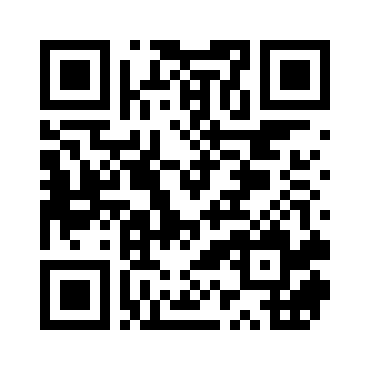 連絡先
info@jista.org
連絡先
info@jista.org
連絡先
info@jista.org
連絡先
info@jista.org
連絡先
info@jista.org
連絡先
info@jista.org
連絡先
info@jista.org
連絡先
info@jista.org